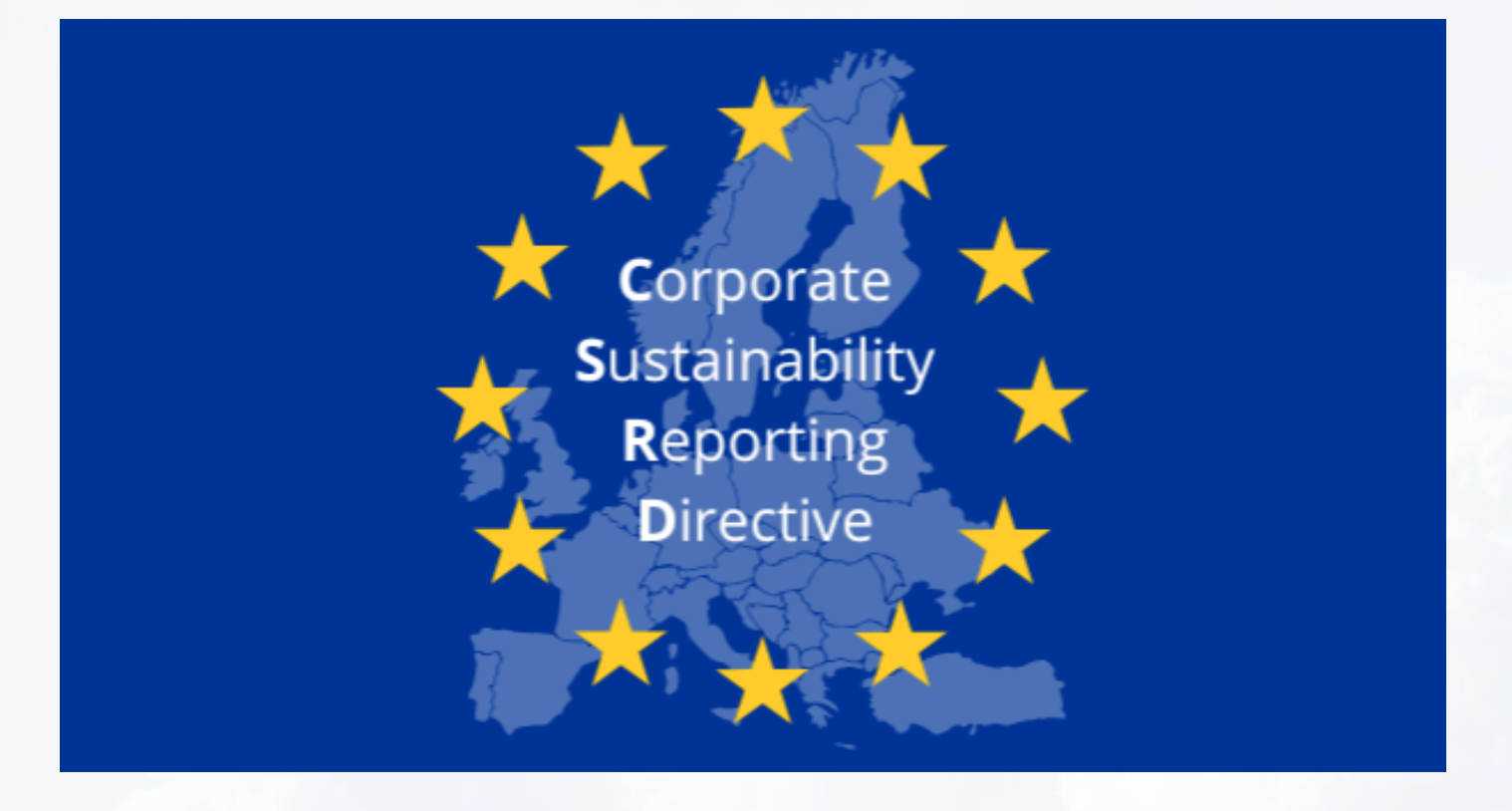 CSRD
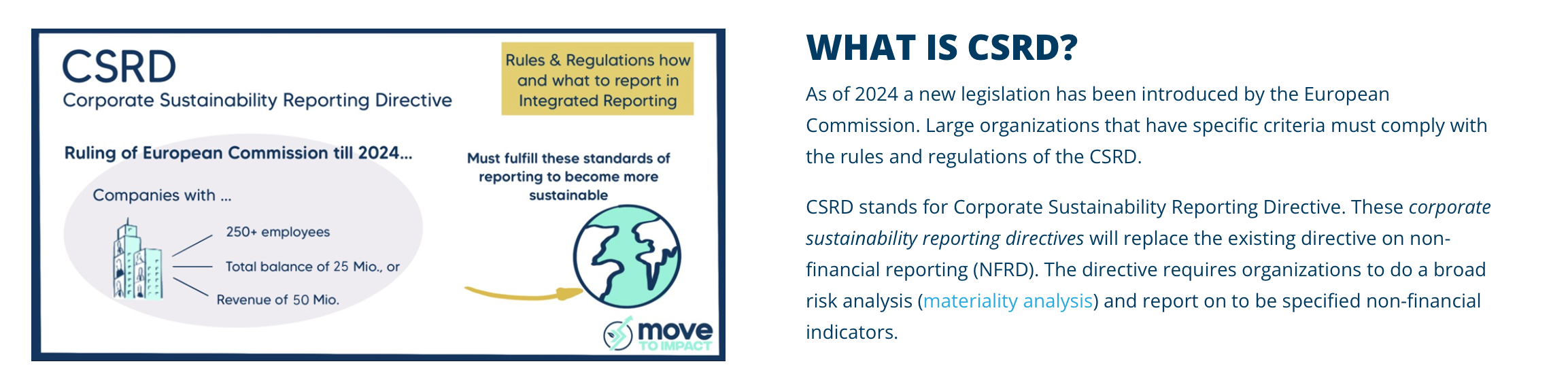 CSRD is a legistlative proposal put forth by the European Commission.
Aims to enhance & standardized sustainability reporting requirements for companies within EU.
Proposes changes to improve quality, comparability and the sustainability.
Corporate Sustainability Reporting Directive
Key features
Pressure (Institutional Perspective)
1.Coercive pressure: 
-It introduces a legislative requirements
-Requires mandating companies to report their sustainability performance.
-Feel compelled and ensure compliance the law.
2.Mimetic Pressure:
-Imitating pressure from the actions of peers or industry leaders & gaining recognition for their sustainability.
3. Normative Pressure:
-pressure from social norms ,expectations and values.
-stakeholders : employees, consumers, civil society organizations, investors.
Pressure (Institutional Perspective)
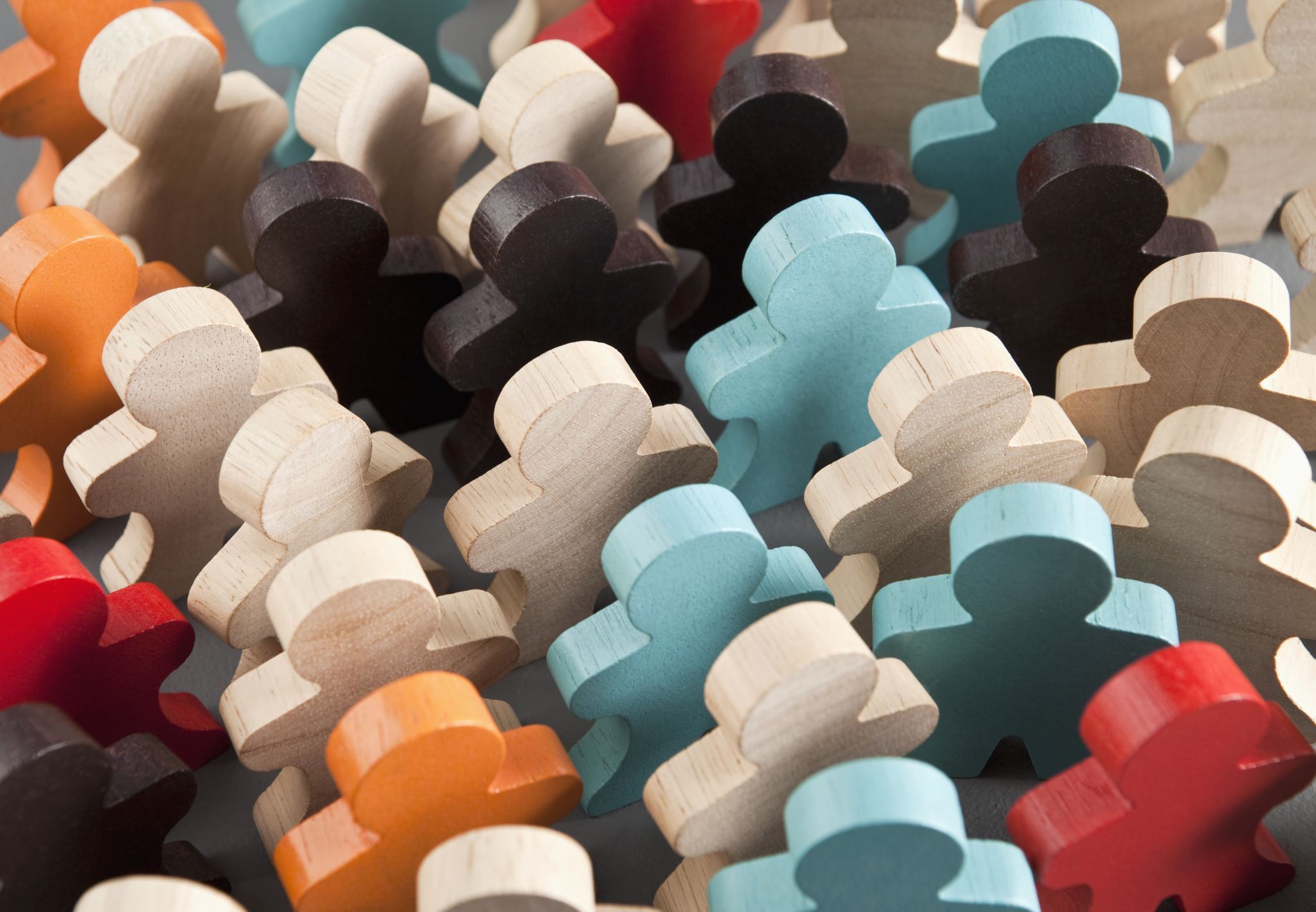 CSRD assumptions
Transparency and Accountability: stakeholders can make more informed decisions from the repot 

Stakeholder Engagement: 
    including a broader range of stakeholders        in the reporting process 

Standardization of Comparison:
     standardizing reporting frameworks will be          instrumental in facilitating meaningful        comparisons between companies and            Industries.
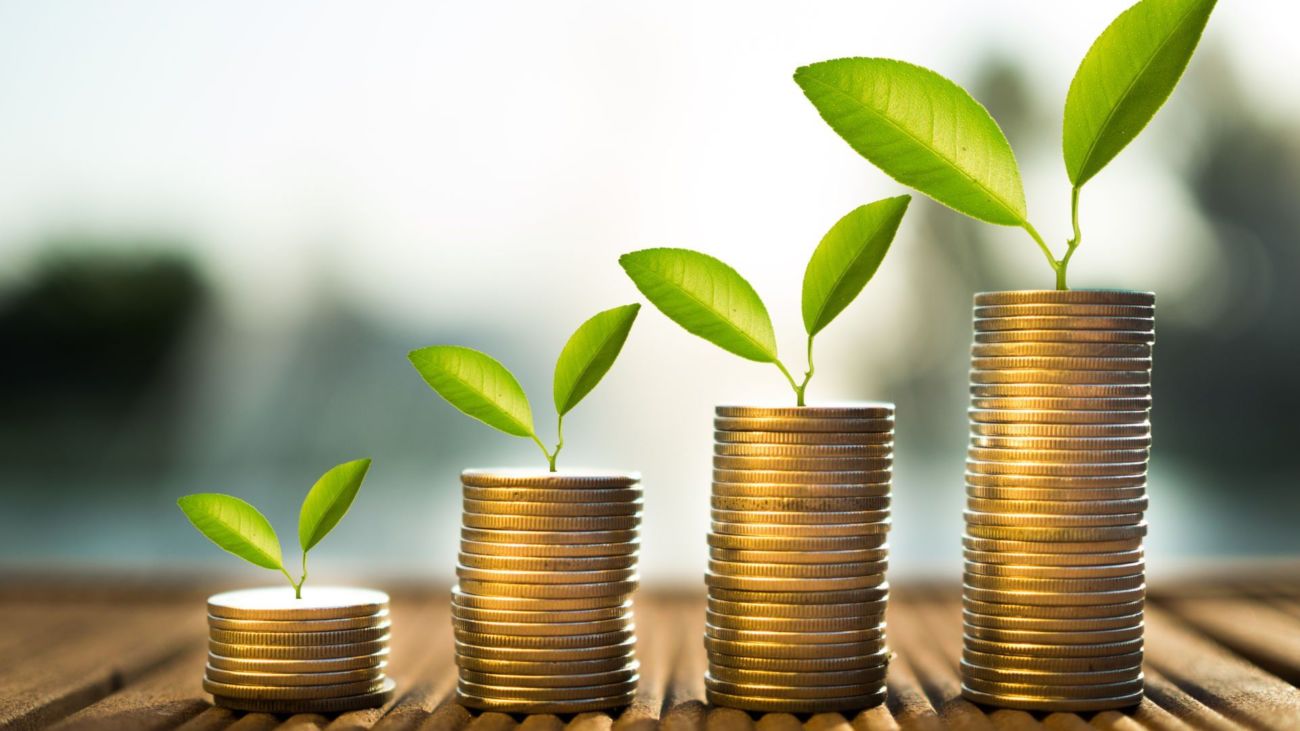 CSRD assumptions 
(cont)
Long term value creation: 
Focusing on sustainability reporting
encourages companies to integrate
sustainability into their core business
strategies, contributing to long-term
value creation.

Market Trust and confidence 
   Enforcing standardized sustainability reporting builds       trust and confidence in the markets.
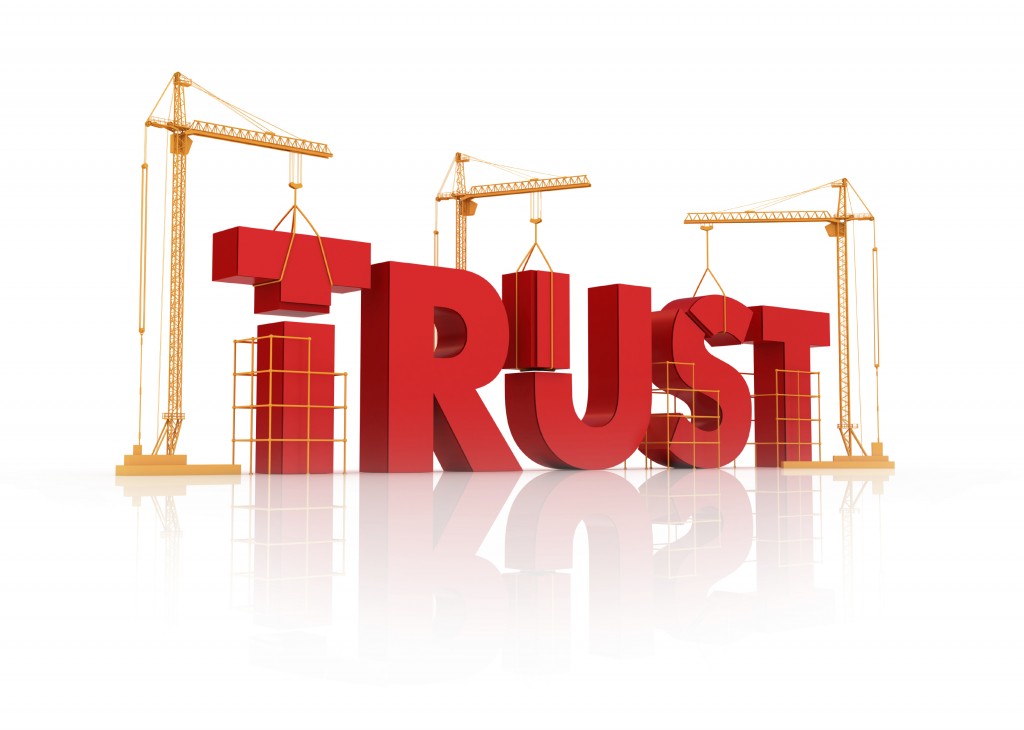 The primary source of legitimacy
Other sources of legitimacy
Global Reporting Initiative (GRI) (most widely used since late 1990s): help businesses and other organizations understand and communicate their environmental, social, and governance (ESG) impacts in a comprehensive and standardized manner.
Sustainability Accounting Standards Board (SASB) (used for sustainability accounting since 2011): develop sustainability accounting standards for companies to disclose material environmental, social, and governance (ESG) information to investors to make informed decisions about companies' long-term value and risk. .
International Integrated Reporting Council (IIRC) (used for integrated reporting since 2010): provide a holistic view of an organization's strategy, performance, governance, and prospects by considering financial and ESG factors.